Business Leadership Network:Program Evaluation in Public Health
March 28, 2016
Overview
What is evaluation?
Formative 
Process
Outcome 
Why conduct evaluation?
Tools for an evaluation
Questions & discussion
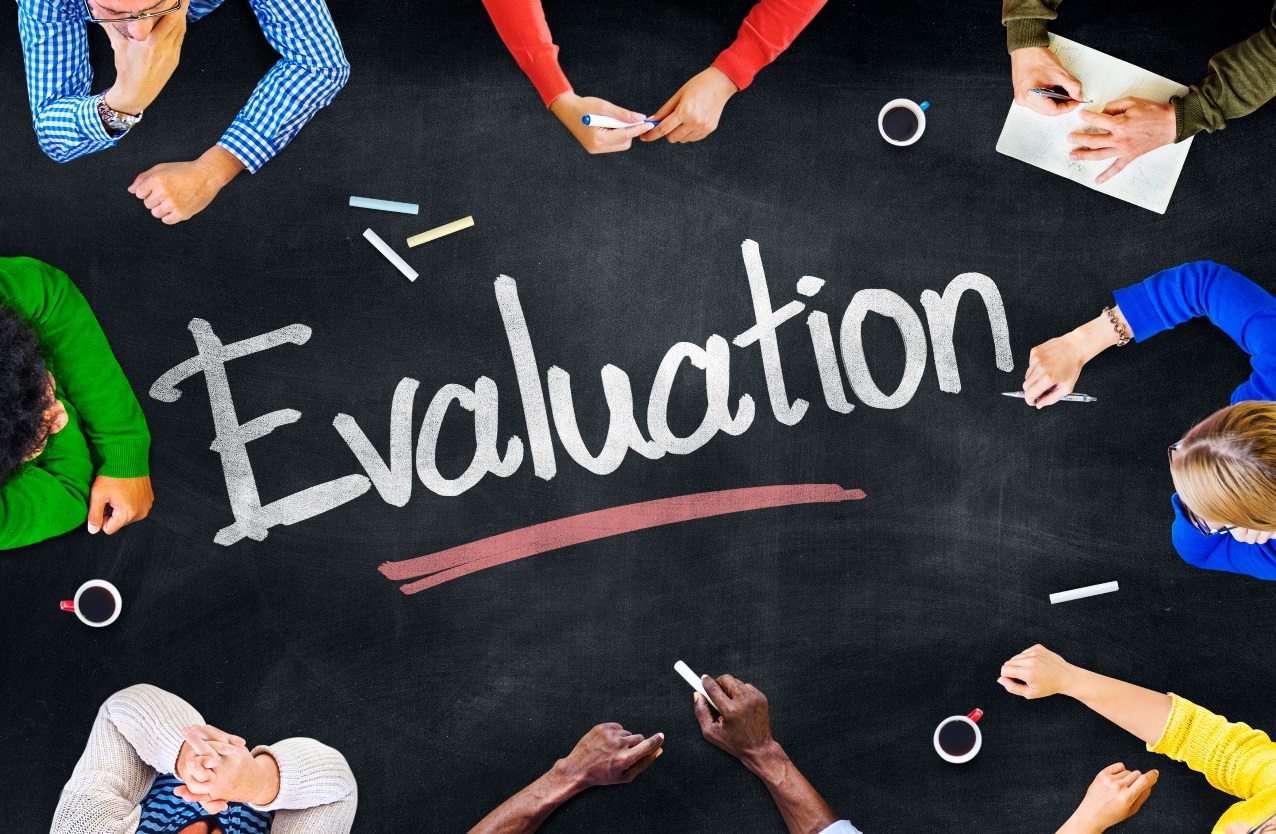 http://transformationalstrategist.com/leadership-skills-evaluation/
[Speaker Notes: Whenever I give a presentation, I like to start with an overview to give folks an idea of what we’ll be covering.

Today I plan to talk about WHAT evaluation is and WHY we do it. Then I will describe briefly how to PLAN an evaluation. And will end by talking about some specific RESOURCES that we’ve shared as part of today’s webinar. And I want to allow some time at the end for questions and discussion.

As we begin, I also want to say that I trying to strike a balance between my world—the university and academic contexts where we talk about working under ideal situations—and your world, the real world, where you face concrete challenges because of tight budgets, limited staff, time pressures and so on. We offer a semester-long course here on evaluation. I want to give you some of that content today, I want to teach you a little about this field of evaluation work, but I also want you to go away with a couple of things that you do in your respective projects. So, I hope you’ll go away with a better understanding of evaluation and a couple of ideas to do in your projects.]
What is Evaluation?
Examination of the merit, worth, or significance of a program
Merit: Program quality
Worth: Program value 
Significance:  Program importance
How and why a program was successful
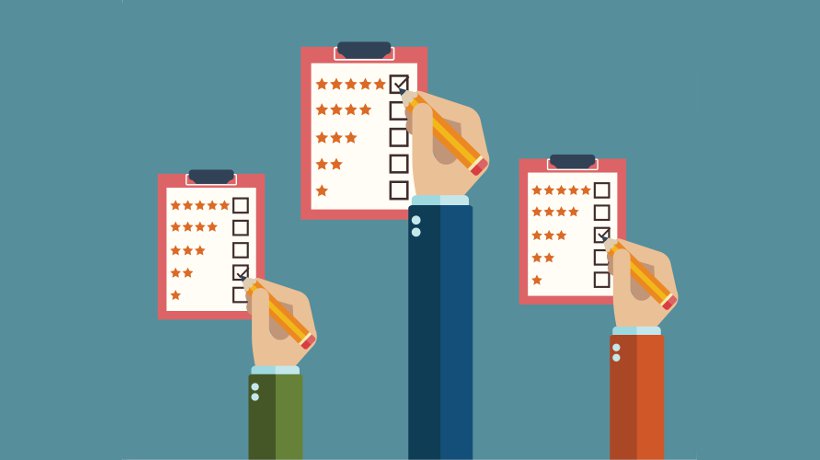 http://elearningindustry.com/4-elearning-course-evaluation-strategies-to-receive-valuable-feedback
Rossi PH, Lipsey MW, Freeman HE. 
US Department of Health and Human Services.
[Speaker Notes: When us public health folks talk about “evaluation,” it’s not that different from our everyday, lay person understanding of the word. I like to say that it means forming some sort of judgement or opinion about a program. But it’s a guided judgement or opinion. It’s not just a matter of figuring out did folks like it or not, or was it well received or not.

There are some specific things that we try to learn through evaluations, such as the merit, worth, and significance of a program. I wouldn’t worry about these terms because they’re just labels that we use. But I do hope you’ll see the importance of understanding what the labels mean. 

Merit refers to the program quality. How well designed and executed was the program? Worth means examining the program’s value or the cost-effectiveness of the program.  And Significance means examining the program’s importance or if the program was of public health importance

Overall, evaluation is important for understanding if a program was or was not successful and the reasons for it. There are some strategies to get the information we’ll need to determine merit, worth, and significance, which I’ll talk about in just a minute. But next I want to talk briefly about why there’s such an emphasis on evaluations.]
Why Conduct Evaluation?
Monitor progress towards program goals
Determine if the program is making progress on an outcome
Compare groups on risk factors and health outcomes
Justify the need for more funding and support 
Improve the quality of programs or services offered
Ensure that effective programs are sustained
Centers for Disease Control and Prevention. (2012).
[Speaker Notes: So why do we conduct evaluation? The CDC notes that there are several reasons to evaluate public health programs.  

Evaluation can be used to monitor progress towards program goals and ensure that your organization is on track to achieve the established goals and objectives
With evaluation you can compare groups within your community on certain risk factors and health outcomes and determine if you are making an impact on health disparities in your community. 
Evaluation can be used to justify the need for more funding and support from public health funding agencies.  Successful programs are more likely to receive continued funding to ensure program sustainability.  Using evaluation, your organization can make the case for why your program should continue to receive funding. 

Not on list but very often evaluation is REQUIRED by a funder]
Types of Evaluation
Types of Evaluation
[Speaker Notes: Overall, there are 3 types of evaluation. These are formative, process, and outcome evaluation.  There is an order to these three types of evaluation, as suggested by the arrow.  Formative evaluation is conducted prior to program implementation, process evaluation is conducted during program implementation and outcome is conducted following program completion.  We will describe each type and provide examples in the next slides.]
Formative Evaluation
Feasible, appropriate, and acceptable
Before the program is implemented
Make program relevant to the community
Examples of 
Formative Evaluation:

Assess community assets to determine what is already available and where gaps exist
Pre-test materials for comprehension and acceptability
Pilot the program to determine time demand or flow
Curnan, S., LaCava, L., Sharpstee, D., Lelle, M., & Reece, M. (1998)
US Department of Health and Human Services.
Centers for Disease Control and Prevention. (2014).
[Speaker Notes: Formative evaluation is carried in order to ensure that programming efforts are feasible, appropriate, and acceptable to the community in which you are working. This type of evaluation comes before the intervention is fully implemented. Formative evaluation most often occurs when a new intervention or activity is being developed, or when an already existing intervention is being modified. 

Based on the information received during formative evaluation, the program that you intend to develop or modify can be made more relevant to the people in the community. This makes it more likely that the program will succeed.

An example of formative evaluation could be assessing community assets to determine what programs are already available in the area as part of a community needs assessment  This assessment could help to ensure that you are not duplicating efforts and could help identify programs and organizations your group could partner with.  Another example of formative evaluation could be conducting an organizational assessment to determine how the structure of your organization influences program effectiveness.]
Process Evaluation
How programs or services were implemented
Ongoing
Can signal potential problems
Examples of 
Process Evaluation:

How many people participated in program? 
How closely did activities match what was planned?
Get feedback on what worked and what did not work
Curnan, S., LaCava, L., Sharpstee, D., Lelle, M., & Reece, M. (1998)
US Department of Health and Human Services.
Centers for Disease Control and Prevention. (2014).
[Speaker Notes: Process evaluation helps to us to understand how the program or services were implemented.  Did we implement the activities as we had planned? Or did we make changes along the way to improve the likelihood of success?   In other words, process evaluation involves examining the activities undertaken in order to achieve project goals and outcomes.  This type of evaluation is ongoing, meaning that it occurs periodically throughout the intervention.

Process evaluation is important as it can signal potential problems or issues in the implementation of your intervention that can then be corrected. This type of evaluation can also show you how well the program activities being carried out are working (e.g., are you seeing improvements in your outcomes?).

An example of measure used for process evaluation is monitoring the number of people who access programs or services throughout a specific time frame. If you find that very few people are accessing these programs or services, you could develop solutions to address the low access.  It could be that residents are unaware of the service and therefore it might be a matter of promoting the services throughout the community to increase awareness.  However, it could also be that the program or service needs to be tailored to better fit the community’s needs.  For example, residents might not be accessing the service because the hours do not work with their work schedule.  Thus it would be important to change hours in order to accommodate the community. 

Additionally, some examples of questions that can be answered during process evaluation include:
Which activities are working? Which activities are not working? Why or why not?
Which project settings have been most appropriate and useful for meeting the needs of program participants? 
Which characteristics of program implementation have facilitated or hinders program goals? 
Is the project reaching the target audience?  Why or why not? What changes should be made in order to effectively reach the target audience?]
Outcome Evaluation
Assesses short- and long-term results
Measures changes brought about by the program 
Determine if program reached its goals
Examples of 
Outcome Evaluation:

Survey participants before and after a program
Look for other sources of information about a program’s effect
Curnan, S., LaCava, L., Sharpstee, D., Lelle, M., & Reece, M. (1998)
US Department of Health and Human Services.
Centers for Disease Control and Prevention. (2014).
[Speaker Notes: Outcome evaluation  assess the short- and long-term impact or results of the your program or service.  This type of evaluation is used to measure expected and unexpected changes that occurred as a result of your program activities.  Additionally, outcome evaluation is carried out to determine whether or not your intervention has reached its intended outcomes and provide information on whether or not your intervention is effective in reaching its goals. 

An effective program evaluation can be useful for: 
Demonstrating the effectiveness of your program 
Making the case for continued funding or expansion/replication of the program or service
Helping answer what works for whom and in what circumstances
And finally, determining which implementation activities and contextual factors facilitated or hinder program outcomes 

An example of outcome might be surveying community members before and after the introduction of a voter registration assistance program to assess changes in their in intention to vote in the next local election.]
Planning an Evaluation for your Organization
Planning an Evaluation
Identify stakeholders and establish an evaluation team
Focus the evaluation and develop evaluation questions
Budget for evaluation
Select an evaluator
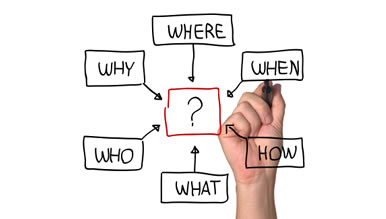 https://www.linkedin.com/pulse/adc-exam-2015-4-performance-domains-treatment-samantha-delint-neelya
Curnan, S., LaCava, L., Sharpstee, D., Lelle, M., & Reece, M. (1998)
Taylor-Powell, Steele, & Douglah. (1996).
[Speaker Notes: Traditional, formal approach

I’d like to focus on this second bullet, figuring out what you need to learn and how you’ll get the info.

In this section, we will briefly talk about the steps you must take in order to effectively plan an evaluation for your organization.  These steps include: 
Identifying stakeholders and establishing an evaluation team
Developing evaluation questions
Budgeting for evaluation and 
Selecting an evaluator]
Focus the Evaluation and Develop Evaluation Questions
When is the evaluation needed?
What resources are needed?
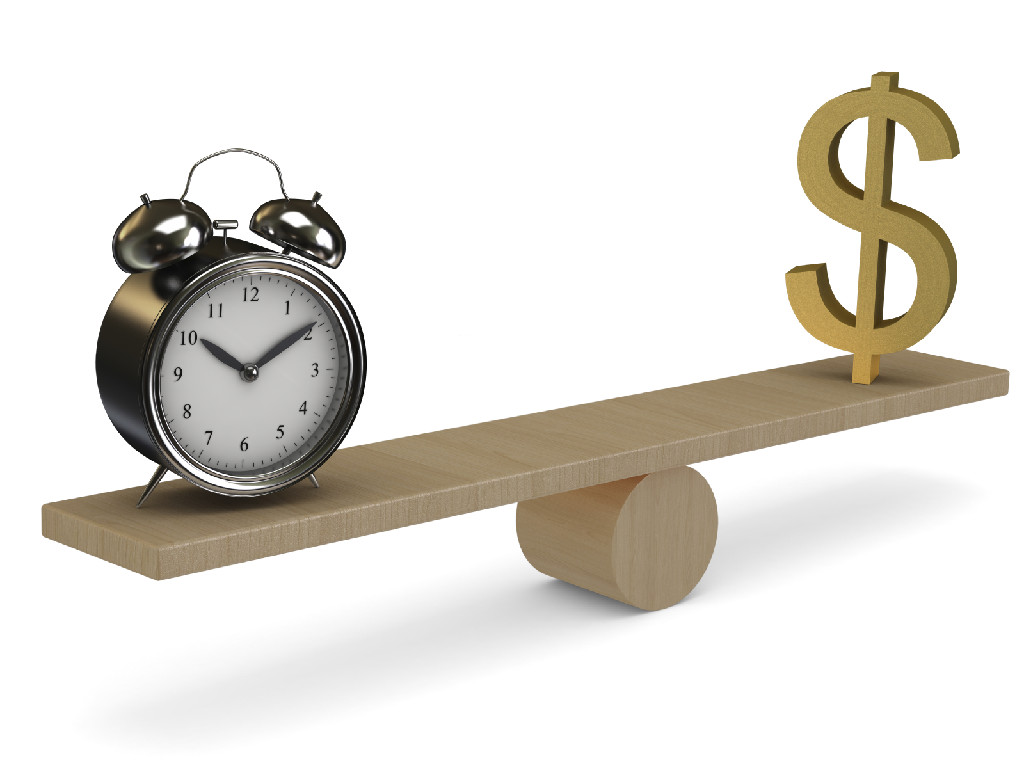 http://www.jillchivers.com/two-things-your-start-up-cannot-survive-without/
Taylor-Powell, Steele, & Douglah. (1996).
[Speaker Notes: Of course, there are a couple of other considerations 
Think about these two questions early as they will guide what you can do for an evaluation


Additional, questions you want to consider include what resources are needed for the evaluation and when is the evaluation needed? 
In terms of resources, evaluations take time and money.  It will be important to identify people who will be working on the evaluation and how much time they will have available to do so.  It will also be important to determine how much an evaluation will cost to implement.  Depending on the type of evaluation you conduct, you might have to spend money on printing, postage, incentives for participants, and to analyze your data. 
Lastly, you must consider when you’re the evaluation is needed.  The timeline you have might influence the scope of your evaluation.  So it important to think about when the evaluation needs to be done and what type of evaluation can realistically be done in that timeframe.]
Focus the Evaluation and Develop Evaluation Questions
What are you going to evaluate?
What is the purpose of the evaluation?
What questions will you seek to answer? 
What indicators help you answer those questions?
How will you know you have accomplished your program goals?
Curnan, S., LaCava, L., Sharpstee, D., Lelle, M., & Reece, M. (1998).
Taylor-Powell, Steele, & Douglah. (1996).
[Speaker Notes: After you have identified stakeholders and established an evaluation team, it is important to focus your organization’s evaluation. When focusing the evaluation there are several questions your organization should consider and answer.
First, what are you going to evaluate? 
When answering this question, think about the purpose and content of your program.  You want to be sure to tailor the evaluation to fit with program.  Also consider if you want to evaluate the entire program or service or just one component of the program.  For example, if you organization has implemented a program for improving resident’s self-care of diabetes that involved educational and behavioral components, you could evaluate both of these components or just one.  

It is essential to clearly identify the purpose of the evaluation.  Without this step, the results of the evaluation will not be as valuable as they could be.  Having a clear purpose will be important for helping you plan the rest of the evaluation.  

It can also be valuable to make a list of questions and topics that you would like to address with your evaluation.  Identifying the appropriate questions you want answered depends on how knowledgeable you are of your program.  It is essential that those involved with developing the evaluation questions have a good understand of the program elements and activities.

An example of an evaluation question could be has there been an increase in the percentage of youth who use preventive dental care services? 

After you have developed your evaluation questions, you should consider what indicators help you answer those questions.  An indicator is an observable piece of evidence of an accomplishment, a change, or progress you have made.  You will most likely need a number of indicators to express progress on your outcomes of interest.  You can develop these indicators on your own or use already established indicators that are appropriate for your evaluation.  On the next slide I will show an example of an evaluation question and the indicators that could be used to answer those questions
plan.]
Focus the Evaluation and Develop Evaluation Questions
Queensland Government. (n.d.)
[Speaker Notes: Here is an example a potential worksite wellness evaluation question and the indicators that could be used to answer it.

Was the worksite wellness program successful in promotion healthier lifestyles for employees?
Evaluators could examine:
the number of employees participating in the program, and determine if there has been an increase in participation
Whether or not employees exhibit an increase in knowledge or awareness of healthy behaviors
They could assess if employees changed their intention to make changes and pursue a healthy lifestyle 
Additionally, changes in the environment could be an indicator of successfully promotion healthier lifestyles. So evaluators could track the adoption of new wellness policies in the workplace.  
Lastly, a decrease in the sick leave rates could indicate that the wellness program is effective.]
Evaluation Materials
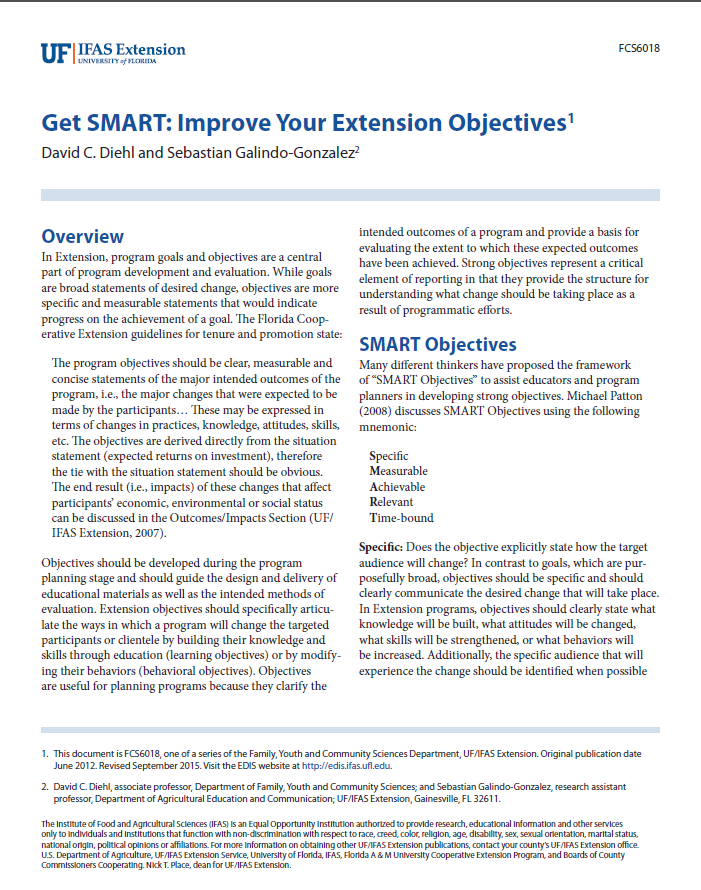 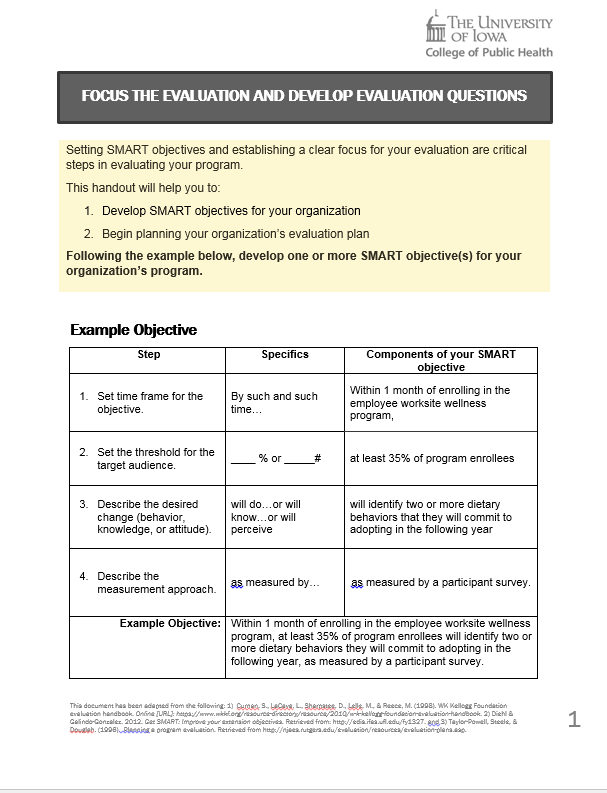 [Speaker Notes: SMART acronym
All about focusing your evaluation questions

Worksheet can be used as a step-by-step guide
First page gives an example about an employee wellness program
Second page (should be numbered 1-4 like first page) 

Pages 3 & 4 of worksheet are taken from a larger evaluations manual. They give you some questions to think about to help you focus your evaluation.]
Budget for Evaluation
Time and money
Done in the beginning stages of planning
Include in the budget:
Evaluation staff salary and benefits
Travel
Communications
Printing and duplication
Supplies and equipment
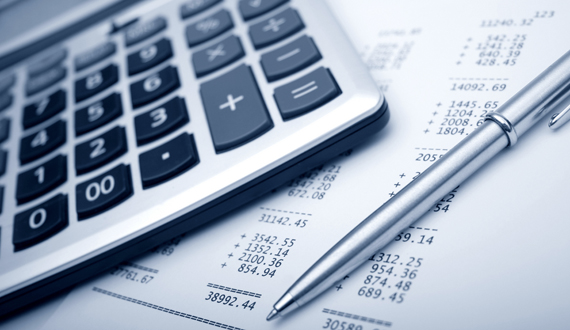 http://www.usd428.net/vnews/display.v/SEC/District%7CBudget
Curnan, S., LaCava, L., Sharpstee, D., Lelle, M., & Reece, M. (1998)
[Speaker Notes: IDEAL SCENARIO: part of planning involves figuring out how much time and money you have to devote to your evaluation
RECOMMEND: think carefully about timing (any deadlines) and time commitment or burden

Again, conducting an evaluation requires the use of valuable resources including time and money.   However, the benefits of a well-planned and implemented evaluation can outweigh those costs.  Just to give you an idea, here are some of the items that you might include in your evaluation budget. 
Evaluation staff salary and benefits – the amount of time staff will have to spend on the evaluation will affect costs
Travel – The travel budget for program evaluations can vary from program to program.  If the program you are evaluating is located far away from your organization, you may need a large travel budget. 
Communications – this includes costs such as postage, telephone calls, etc. 
Printing and duplication – these are the costs for preparing data collection instruments, reports, and any other documents you might be using during your evaluation.  If you are using already prepared material from another organization you might have to consider how much it will costs to purchase and use these materials. 
Lastly, you should include supplies and equipment in your budget.  This covers costs like computers, software and other supplies and equipment you might be using for your evaluation. 

It’s important to remember a budget is not set in stone. You might need to make changes to it as time goes on. In case you ever have to revise your budget, it is a good idea to plan a specific process for reviewing and revising.]
Select an Evaluator
Internal Evaluator
External Evaluator
Already on staff
Serve dual roles
Familiar with program 
Access to organizational resources
Provide informal feedback
Outside the organization 
Access to resources
Broader evaluation expertise
New perspective
Limited knowledge of program
Curnan, S., LaCava, L., Sharpstee, D., Lelle, M., & Reece, M. (1998)
[Speaker Notes: IDEAL SCENARIO: part of planning involves figuring out who to involve in your evaluation
RECOMMEND: think about key people, two heads better than one, many hands make light work
Could be as easy as devoting time during a regular staff meetings to asking: how’s the program going? What do you think of what we’re learning about it?

When conducting an evaluation, some organizations choose to use an internal evaluator while others choose to use an external evaluator. 
Internal evaluators are people who are already on staff within the organization and conduct the evaluation. They serve dual roles, meaning they are both a program staff member with other responsibilities but they are also responsible for the program evaluation.   Because an internal evaluator is already on staff, they are familiar with the program’s staff, purpose, goals, and activities  which all prove very useful when conducting an evaluation.  One drawback to using an internal evaluator is that they cannot bring an outside perspective to the evaluation and might not have the technical skills of an external evaluator
External evaluators are contracted from an outside organization to conduct the evaluation.   External evaluators often come from universities, hospitals, consulting firms, and many other organizations.  Because they hold a position within another organization, they can have more access to resources such as computers, staff, and others.   External evaluators can bring a new perspective to your evaluation and they sometimes have more evaluation expertise.  However, because they are not a part of your organization, they will have limited knowledge of the program you need them to evaluate, which could be a drawback.  
When deciding whether to use an internal or external evaluator, considers the advantages and disadvantages of both. Also revisit your budget to determine which your organization has the funding for.]
Suggested Real World Evaluations
Given limited budgets and personnel, consider:
Process
What did you try to do?
How successful was it?
What to maintain and what to change?
Stories to share with others
Like a case study of your program
Questions & Discussion
References
Centers for Disease Control and Prevention. (2014). Types of evaluation. Retrieved from http://www.cdc.gov/std/Program/pupestd/Types%20of%20Evaluation.pdf. 
Centers for Disease Control and Prevention. (2012). Introduction to program evaluation for public health programs: a self-study guide. Retrieved from http://www.cdc.gov/eval/guide/introduction/
Curnan, S., LaCava, L., Sharpstee, D., Lelle, M., & Reece, M. (1998). WK Kellogg Foundation evaluation handbook. Online [URL]: https://www.wkkf.org/resource-directory/resource/2010/w-k-kellogg-foundation-evaluation-handbook
Queensland Government. (n.d.) Retrieved from https://www.worksafe.qld.gov.au/__data/assets/pdf_file/0011/82991/evaluate-workplace-wellness-prg-ts.pdf 
Rossi PH, Lipsey MW, Freeman HE. Evaluation: A systematic approach. 7th ed. Thousand Oaks, CA: Sage Publications; 2004.
Taylor-Powell, Steele, & Douglah. (1996).  Planning a program evaluation. Retrieved from http://njaes.rutgers.edu/evaluation/resources/evaluation-plans.asp
US Department of Health and Human Services. Introduction to program evaluation for public health programs: A self-study guide. Atlanta, GA: Centers for Disease Control and Prevention; 2011.